Как рисовать слона
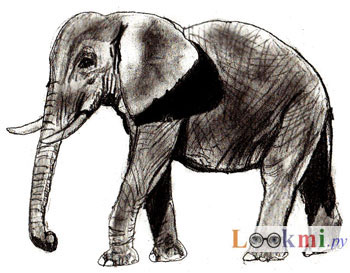 Работаем карандашом
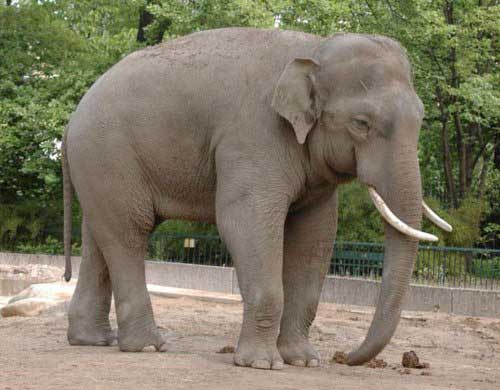 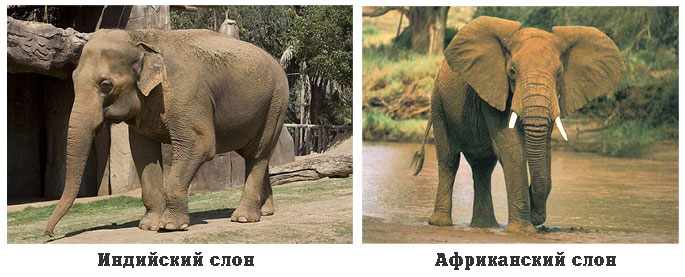 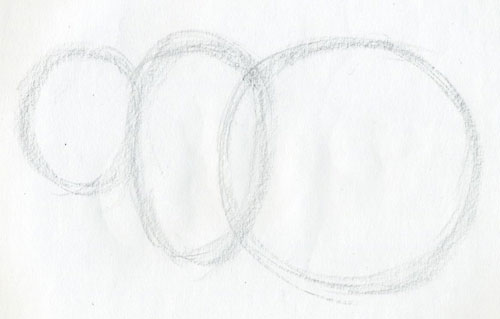 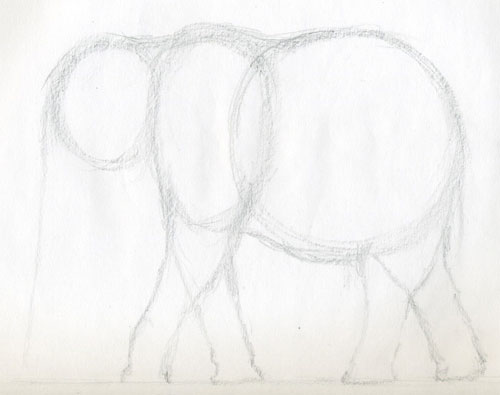 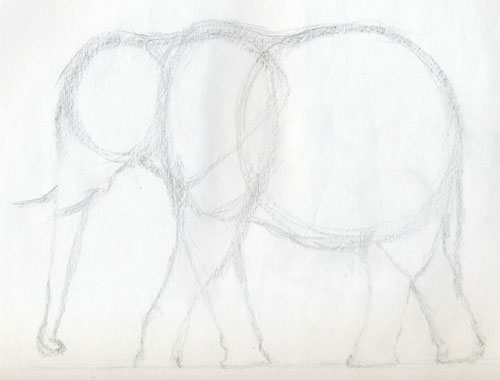 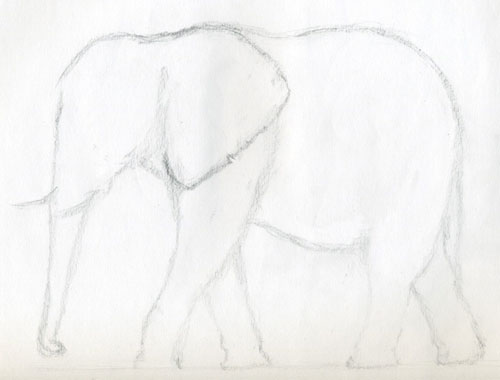 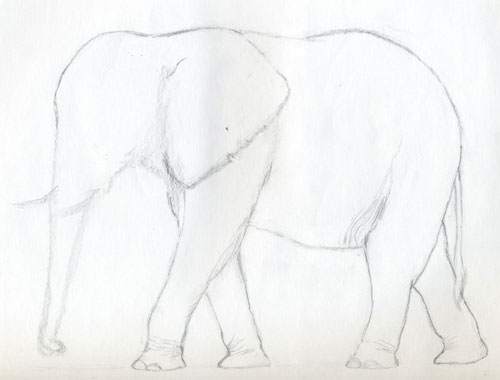 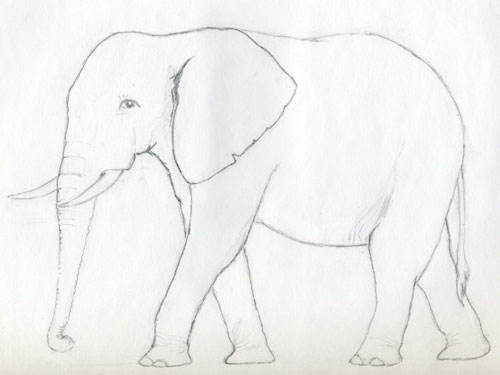 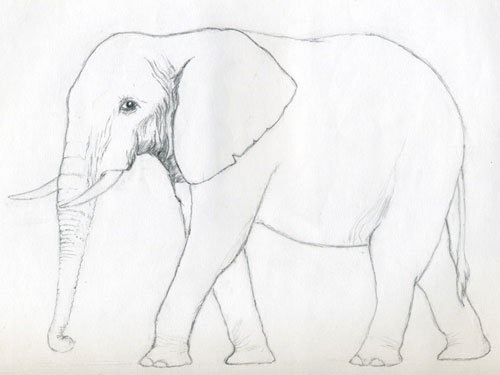 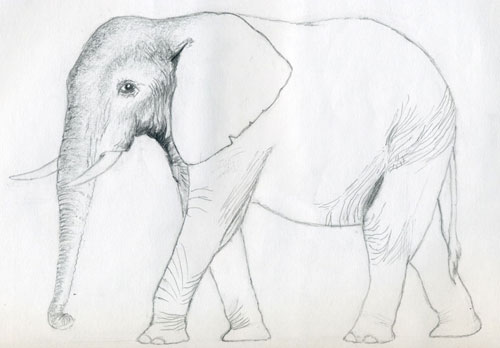 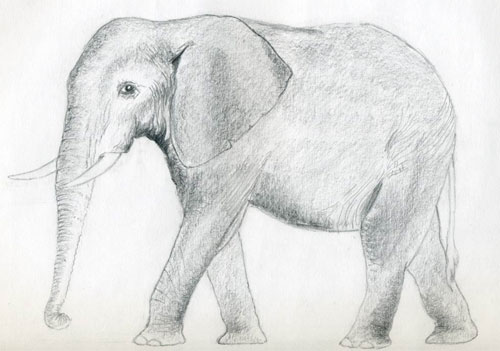 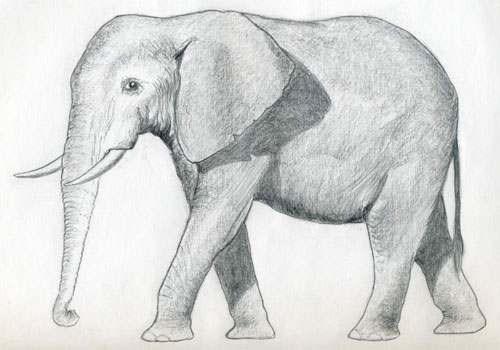 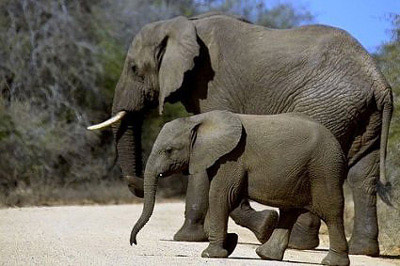